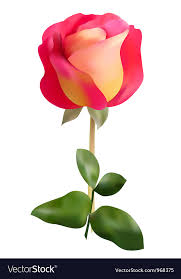 স্বাগতম
পরিচিতি
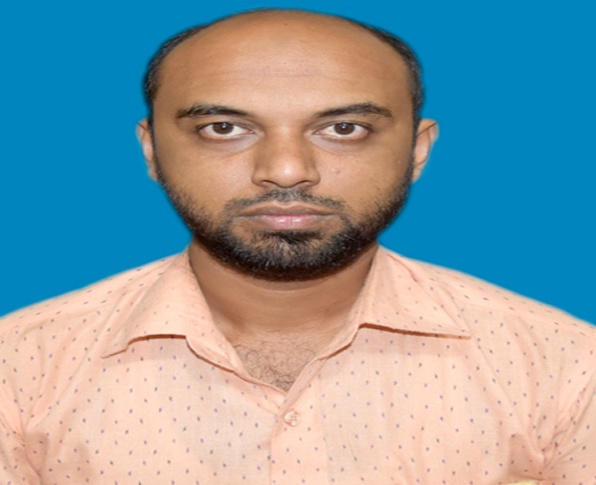 গাজী মাহমুদুল হাসানপ্রভাষক
কানকিরহাট ডিগ্রি কলেজসেনবাগ, নোয়াখালী।মোবাইল: ০১৮১৬-৮০৪৪২৫ই-মেইল: gazilife@gmail.com
পাঠ পরিচিতি
শ্রেণি- দ্বাদশ
বিষয়- ফিন্যন্স ,ব্যাংকিং ও বিমা ২য় পত্র
অধ্যায়- তৃতীয় (বাণিজ্যিক ব্যাংক ও তার পরিচিতি)
সময়: ৬০ মিনিট
ছবিটি লক্ষ্য কর
ব্যাংক
[Speaker Notes: প্রশ্ন করা হবে ছবিটি কিসের ?  উ: ব্যাংক এর]
ছবি দুটির মধ্যে কোন ধরনের পার্থক্য দেখতে পাচ্ছো।
আগের ছবিতে শুধু ব্যাংক আর এই ছবিতে ব্যাংকের সাথে টাকাও আছে। আমরা সাধারণত টাকা পয়সা ও মূল্যবান সম্পদ কোথায় জমা রাখি? উ: ব্যাংকে
[Speaker Notes: আগের ছবিতে শুধু ব্যাংক আর এই ছবিতে ব্যাংকের সাথে টাকাও আছে। আমরা সাধারণত টাকা পয়সা ও মূল্যবান সম্পদ কোথায় জমা রাখি? উ: ব্যাংকে]
এটি একটি বাণিজ্যিক ব্যাংকের ছবি
আজকের পাঠ
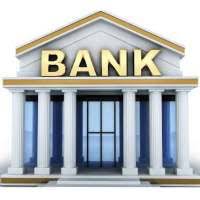 বাণিজ্যিক ব্যাংক (উদ্দেশ্য ও কার্যাবলি)
এই পাঠ শেষে শিক্ষার্থীরা-
০১। বাণিজ্যিক ব্যাংক সম্পর্কে বলতে পারবে। 
০২। বাণিজ্যিক ব্যাংকের উদ্দেশ্য ব্যাখ্যা করতে পারবে।
০৩। বাণিজ্যিক ব্যাংকের কার্যাবলি বর্ণনা করতে পারবে।
বাণিজ্যিক ব্যাংক ধারনা
evwYwR¨K e¨vsK n‡jv GKwU gybvdvwfwËK Avw_©K cÖwZôvb I ga¨¯’Kvix|
mvavibfv‡e †h Avw_©K cÖwZôvb e¨emvwqK D‡Ï‡k¨ MwVZ n‡q e¨vswKs Kvh©µg cwiPvjbv K‡i Zv‡K evwYwR¨K e¨vsK e‡j| 

Gg.Gb.wgkª Gi g‡Z, †h e¨vsK RbM‡bi AvgvbZ MÖnb K‡i Ges ¯^í‡gqv`x FY cÖ`vb K‡i Zv‡K evwYwR¨K e¨vsK ejv nq|
বাংলাদেশে বাণিজ্যিক ব্যাংক
১৯৭২ সালে বাংলাদেশ সরকার ৬টি বাণিজ্যিক ব্যাংক নিয়ে ব্যাংকিং কাজ শুরু হয় । 
১৯৮১ সালে প্রথম ব্যাংকিং সেক্টরে বেসরকারী মালিকানা নীতি ঘোষনা হয়।
১৯৮২ সালে প্রথম আরব-বাংলাদেশ ব্যাংক (এবি) লি: বেসরকারী ব্যাংক হিসেবে ব্যাংকিং শুরু করে
বতর্মানে ৬টি রাষ্ট্রীয় মালিকানা বাণিজ্যিক ব্যাংক
৩১ টি বেসরকারী বাণিজ্যিক ব্যাংক
৮টি বেসরকারী ইসলামি বাণিজ্যিক ব্যাংক
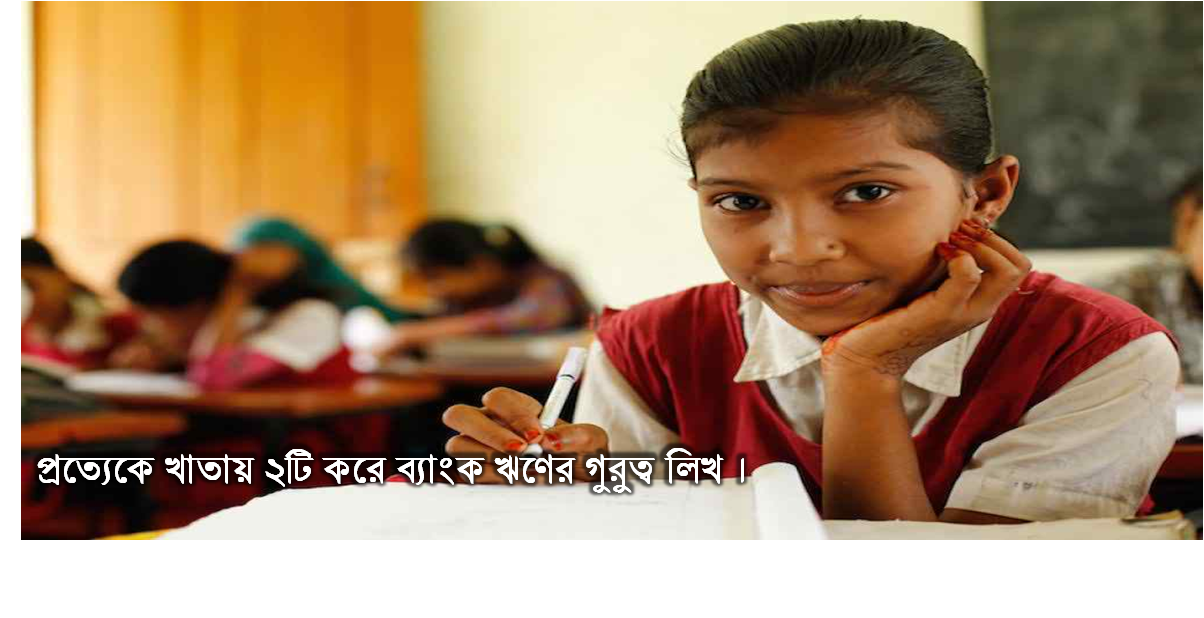 একক কাজ
বাণিজ্যিক ব্যাংক কি ?
উত্তর: মুনাফাভিত্তিক Avw_©K  প্রতিষ্ঠান

বতর্মানে  কয়টি রাষ্ট্রীয় মালিকানা বাণিজ্যিক ব্যাংক রয়েছে  ?
উত্তর: ৬টি
উদ্দেশ্য
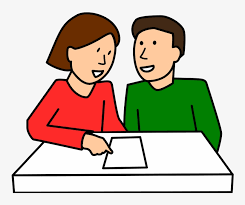 জোড়ায় কাজ
বাণিজ্যিক ব্যাংকের 
০৫ টি  উদ্দেশ্য খাতায় লিখ।
[Speaker Notes: প্রদর্শন করা হবে]
অন্যান্য কার্যাবলি
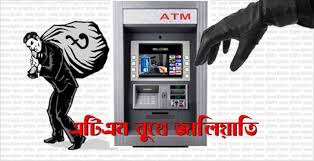 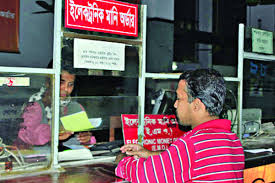 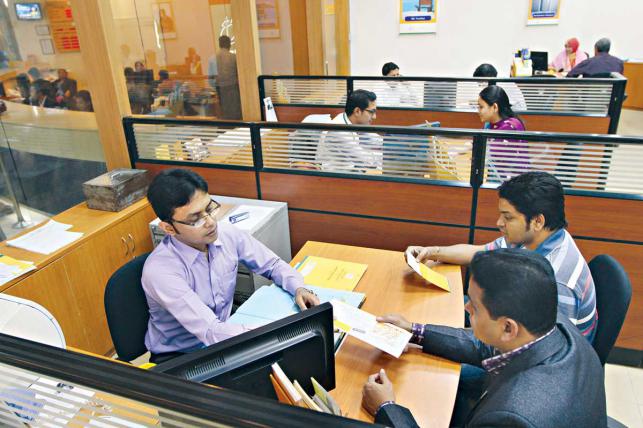 অর্থ স্থানান্তর
পরামর্শ দান
অর্থের নিরাপত্তা প্রদান
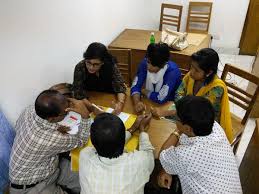 দলীয় কাজ
বাণিজ্যিক ব্যাংকের ০৫ টি কার্যাবলি খাতায় লিখ।
মূল্যায়ন
অর্থ স্থানান্তর বানিজ্যিক ব্যাংকের কোন ধরনের কার্যাবলির অর্ন্তভুক্ত?
      ক) সাধারন                  খ) প্রতিনিধিত্বমুলক
      গ) সেবামূলক                ঘ) অন্যান্য
২. নিচের কোনটি বাণিজ্যিক ব্যাংকের কাজ নয় ?
      ক) আমানত সংগ্রহ          খ) ‍ঋনদান
      গ) ঋন নিয়ন্ত্রন                ঘ) ঋন আমানত সৃষ্টি
সারসংক্ষেপ
বাড়ির কাজ
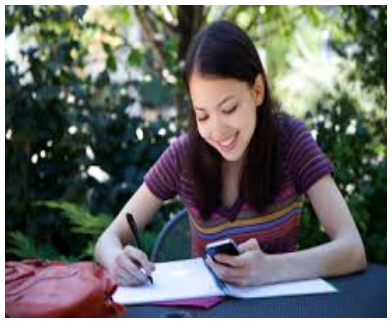 বাণিজ্যিক ব্যাংক কিভাবে দেশের আমদানি-রপ্তানি কাজে সাহায্য করে।’ ব্যাখ্যা কর।
রেফারেন্স বইসমূহ
ফিন্যান্স,ব্যাংকিং ও বিমা- দ্বিতীয় পত্র
        এফ. এম শহিদুল্লাহ

ফিন্যান্স,ব্যাংকিং ও বিমা- দ্বিতীয় পত্র
      মোহাম্মদ জিয়াউল হুদা
ধন্যবাদ
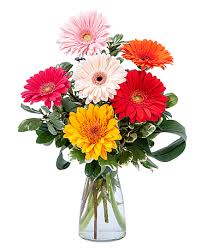